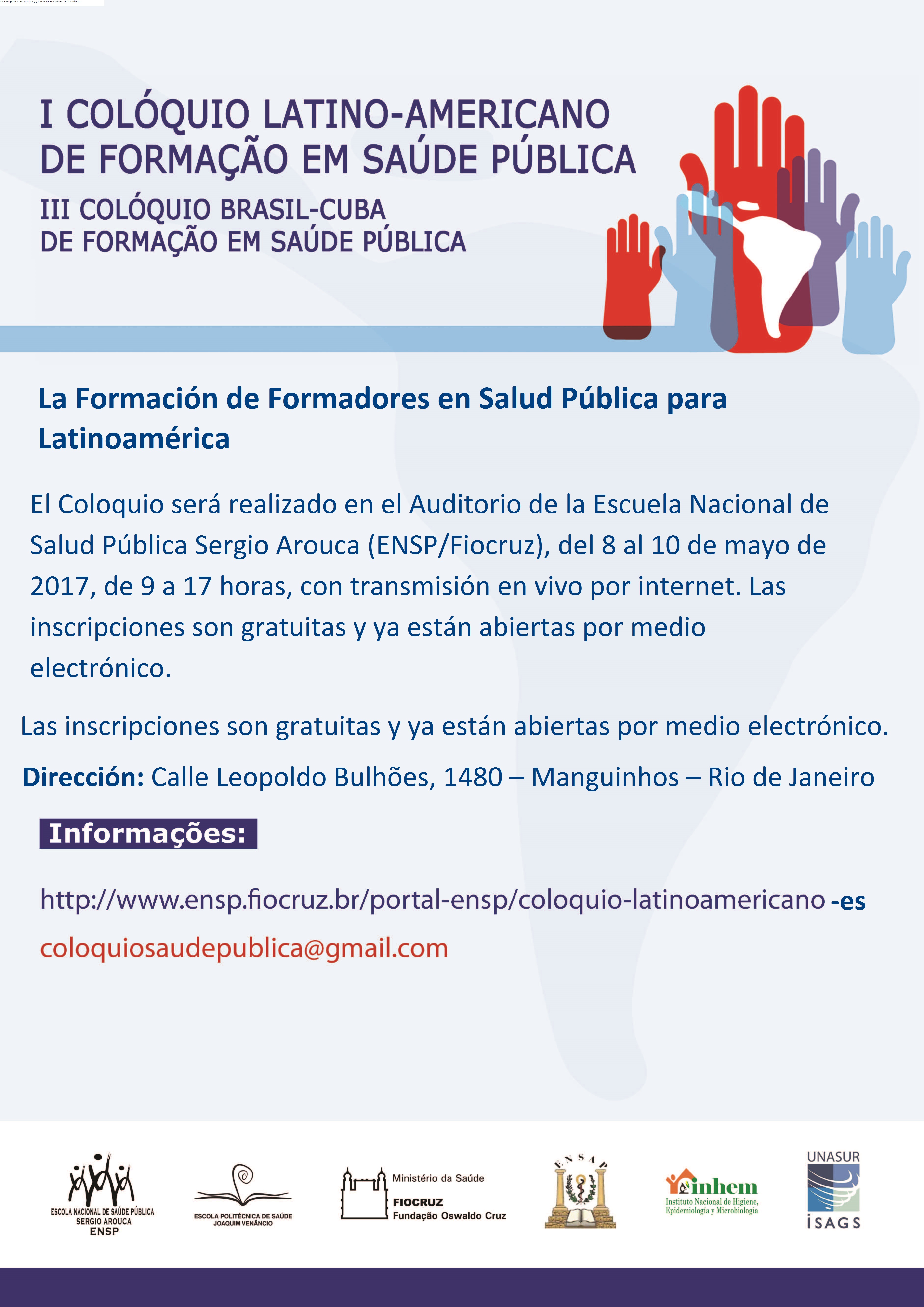 Panel 6: 
            Los Determinantes Sociales de la Salud y la Formación em Salud Pública

Guilherme Albuquerque 
Núcleo de Estudos em Saúde Coletiva da Universidade Federal do Paraná 
NESC/UFPR
O conhecimento é produzido na ação humana sobre a realidade
Na produção de seus meios de vida, o humano atua sobre a natureza e a sociedade por meio do trabalho ação livre, teleológica, planejada para o alcance de um determinado fim. 
Diferente da ação animal, subordinada ao instinto.
Pelo trabalho os humanos vão conhecendo diversos aspectos da realidade
inicialmente a aparência dos fenômenos
reproduzindo, na mente, a realidade. 
Não de modo passivo, mas fruto da ação intencional...
Generalizações
Por meio de abstrações, os humanos vão chegando à determinação mais simples ou determinação última dos fenômenos, à sua essência. 
A observação de diversos fenômenos e a abstração do que é específico (particular de cada um) permite a elaboração de generalizações, teorias, que explicam uma certa generalidade de fenômenos.
Domínio sobre a realidade
Com o recurso à teoria os humanos compreendem a realidade para além de sua aparência, conhecem as leis de funcionamento da natureza e da sociedade, aumentando seu poder de intervenção sobre a realidade.
Ação mais eficiente
Educação
A educação deve proporcionar ao estudante: a apropriação da teoria e das práticas desenvolvidas ao longo da história 
e o exercício das técnicas fundadas nas teorias.
ABSTRAÇÃO

               ANÁLISE                                                                            SÍNTESE
            da realidade
    selecionando/isolando                                                 elaboração de teorias,
    determinados aspectos                                              generalizações, leis, que                        
                                                                                                explicam a realidade 
                                                                                                         observada
           Observação e 
         Representação  
           da realidade
EMPÍRICO                         REALIDADE               CONCRETO
(real aparente)                                                            (real pensado)
A ação pedagógica deve proporcionar situações que suscitem operações mentais de
Representação
Relação
Ligadas à ação > cuja escolha deve ser livre, autônoma, com base na compreensão da essência dos fenômenos X obedecendo cegamente a protocolos, consensos etc.
A ação pedagógica deve proporcionar situações que suscitem operações mentais de
Representação
Relação
Ligadas à ação > cuja escolha deve ser livre, autônoma, com base na compreensão da essência dos fenômenos X obedecendo cegamente a protocolos, consensos etc.
Portanto...
a solução de problemas deve ser um recurso didático e não um fundamento pedagógico. 

pragmatismo utilitário
 x 
apropriação da sínteses que a humanidade foi elaborando ao longo da história

Tb
Fundamentos:
Saúde. (homo sapiens / gênero humano)
Determinação social da saúde/doença

MD para a compreensão das leis de funcionamento da sociedade 
X 
aprender a reproduzir serviços com caráter de “criar dentro das condições urbano-industriais um novo estilo de vida que combinasse pobreza e asseio, higiene e temperança” (SINGER)
NÍVEIS DE DETERMINAÇÃO DA SAÚDE

        


    
   
   SINGULAR
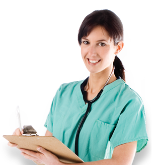 NÍVEIS DE DETERMINAÇÃO DA SAÚDE


     

   PARTICULAR

    
      SINGULAR
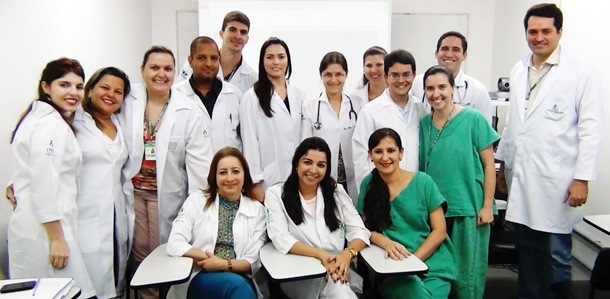 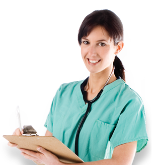 NÍVEIS DE DETERMINAÇÃO DA SAÚDE


        
                 GERAL
        
          PARTICULAR

    
   
     
              SINGULAR
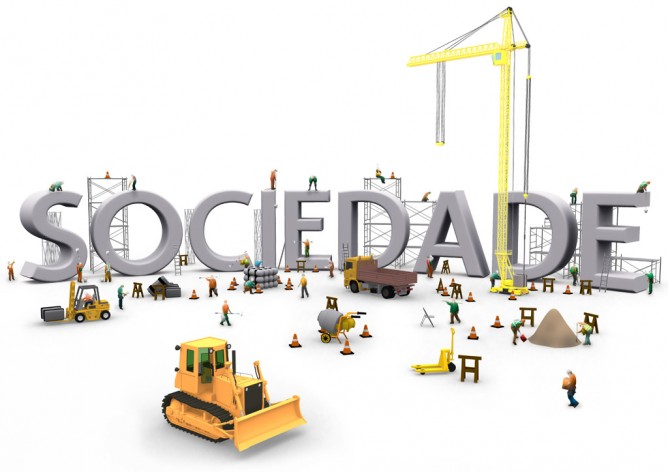 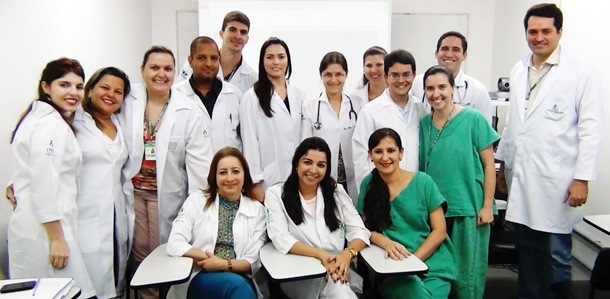 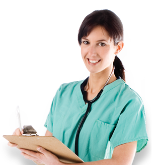 Parar no singular ou particular significa a “liberdade” para a ‘escolha do molho com o qual seremos cozidos’. (Galeano)